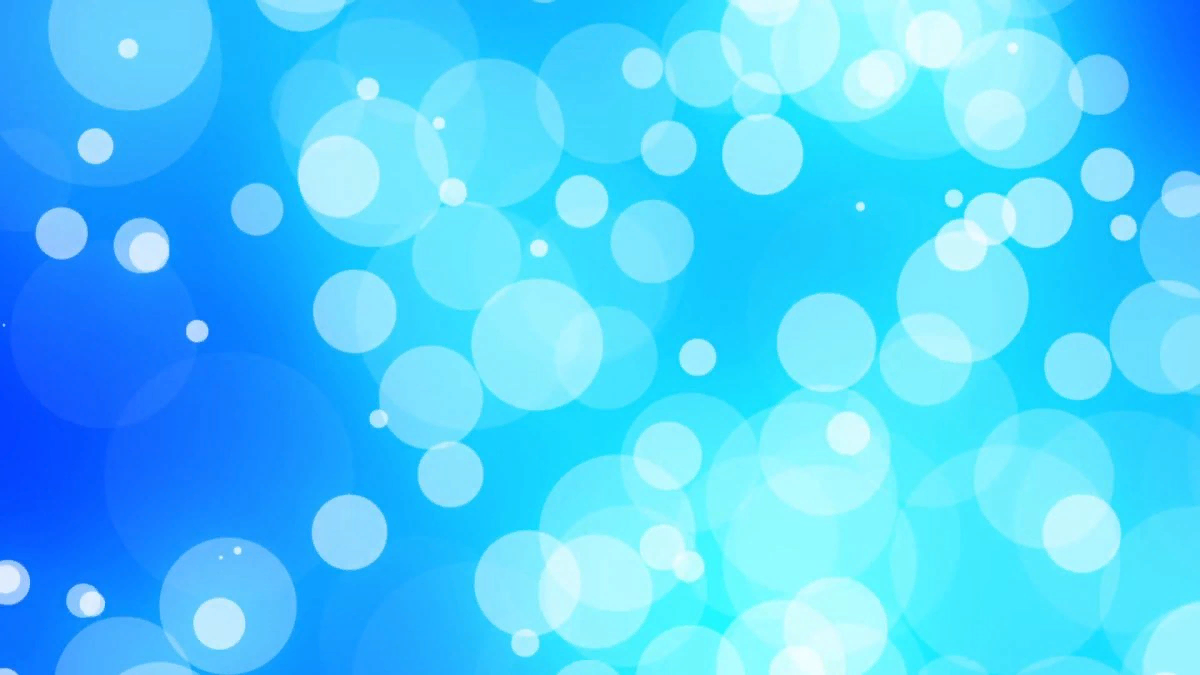 Готовим ужин для большой семьи
Презентацию подготовил: Горбань Святослав.
Сегодня на ужин мы решили приготовить оливье.                                                                 Чтобы приготовить салат  понадобится:1. картошка отварная2. яйца вареные3. колбаса ( докторская )4. огурцы ( малосольные )5. майонез6. зеленый горошек (по желанию)
Сначала варим картошку и яйца в соленой воде:
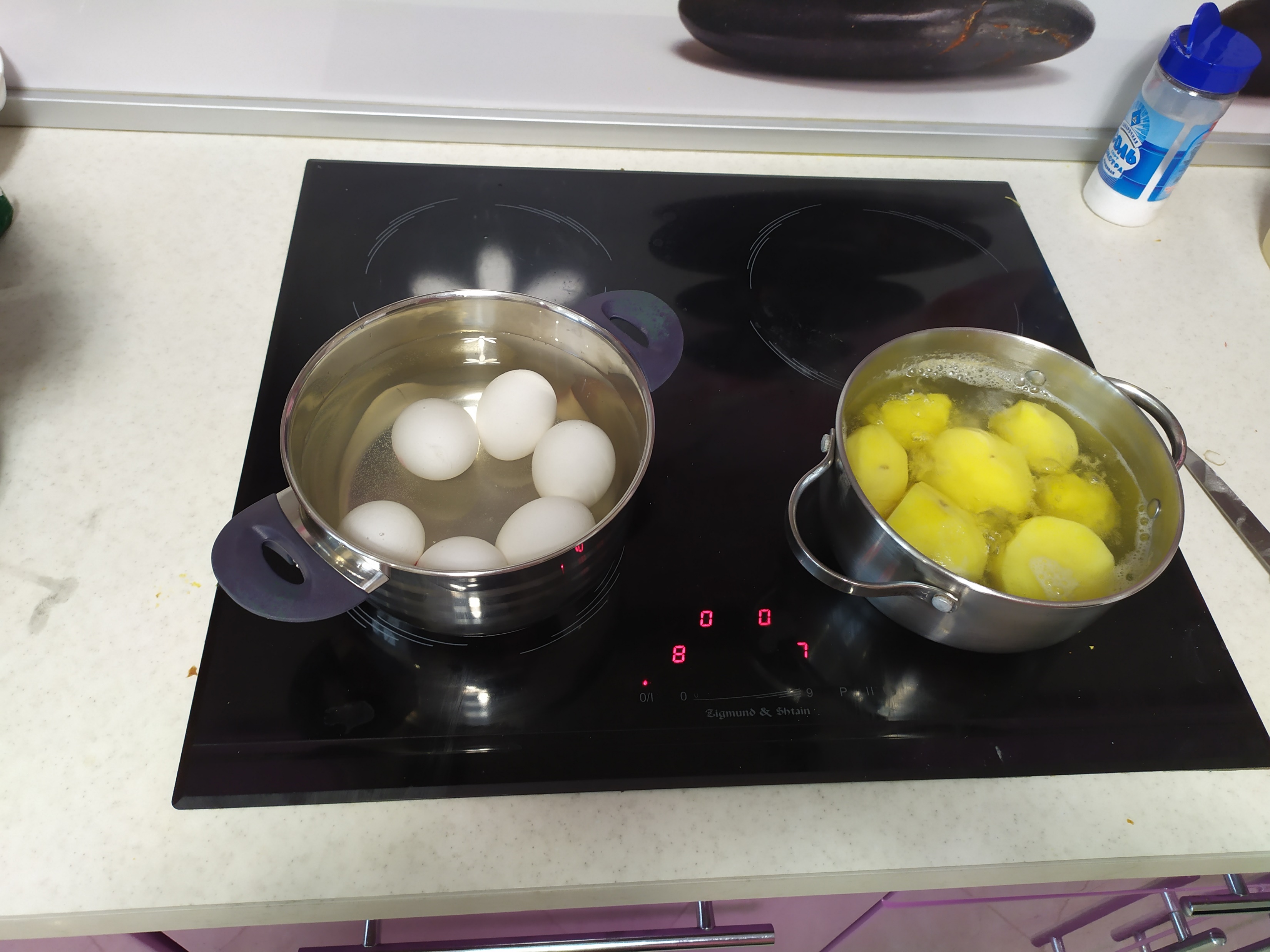 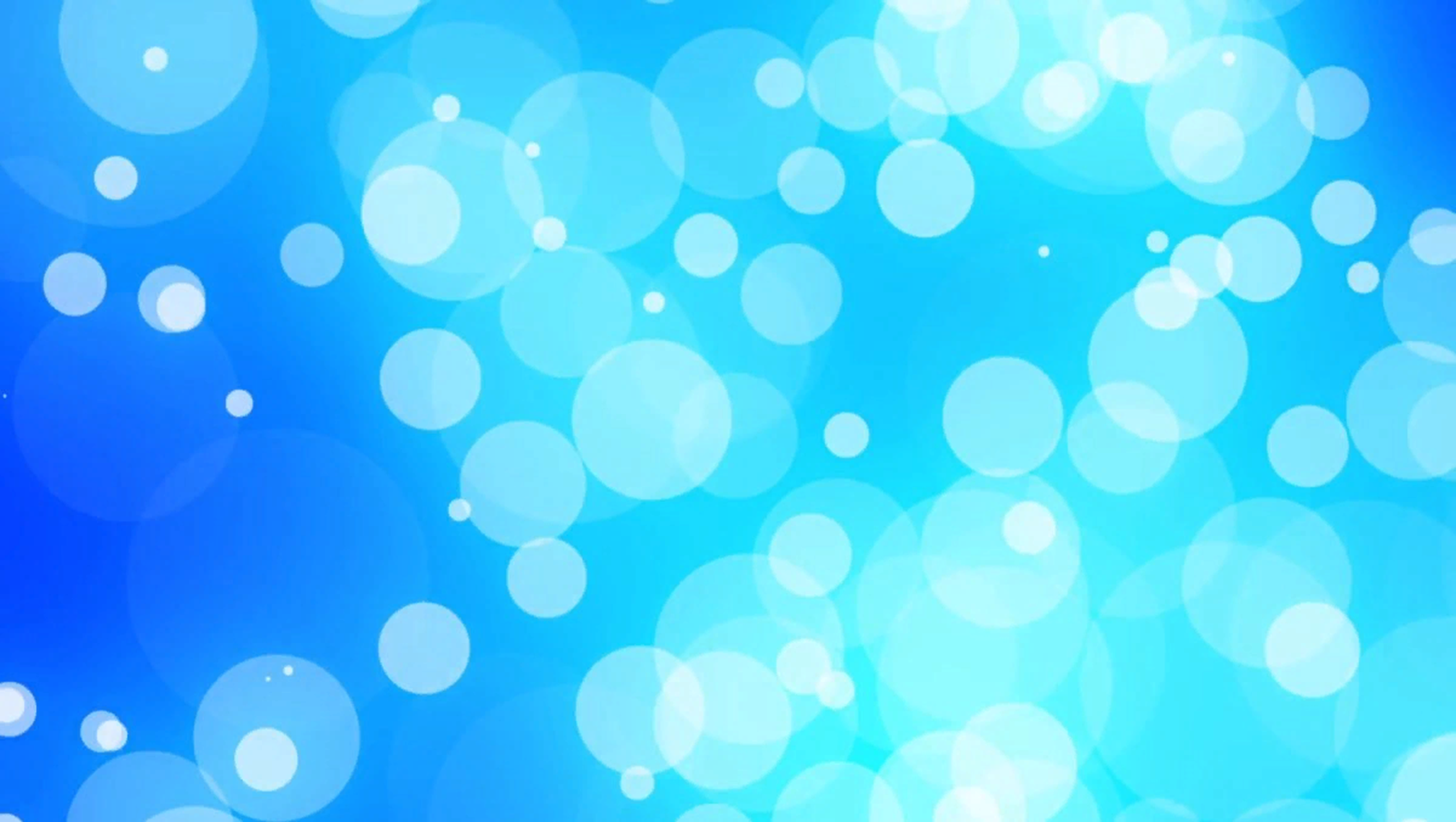 Готовим рабочее место, моем руки и приступаем
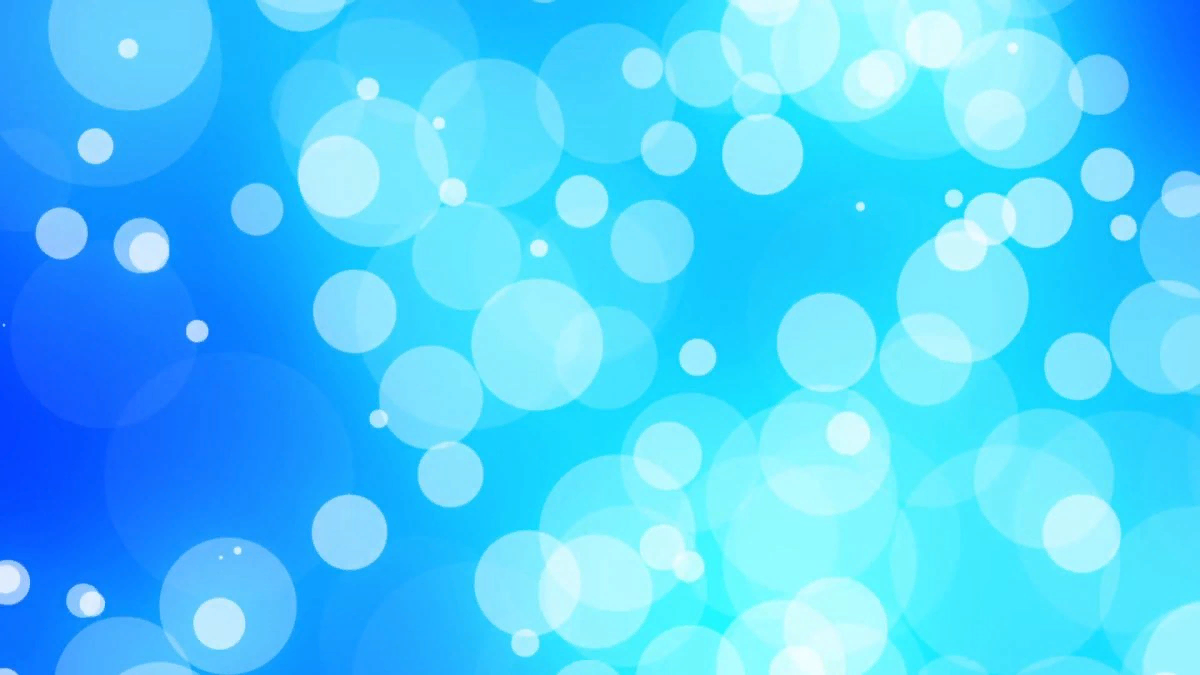 нарезали колбасу и складываем в большую кастрюлю, что бы можно было перемешать:
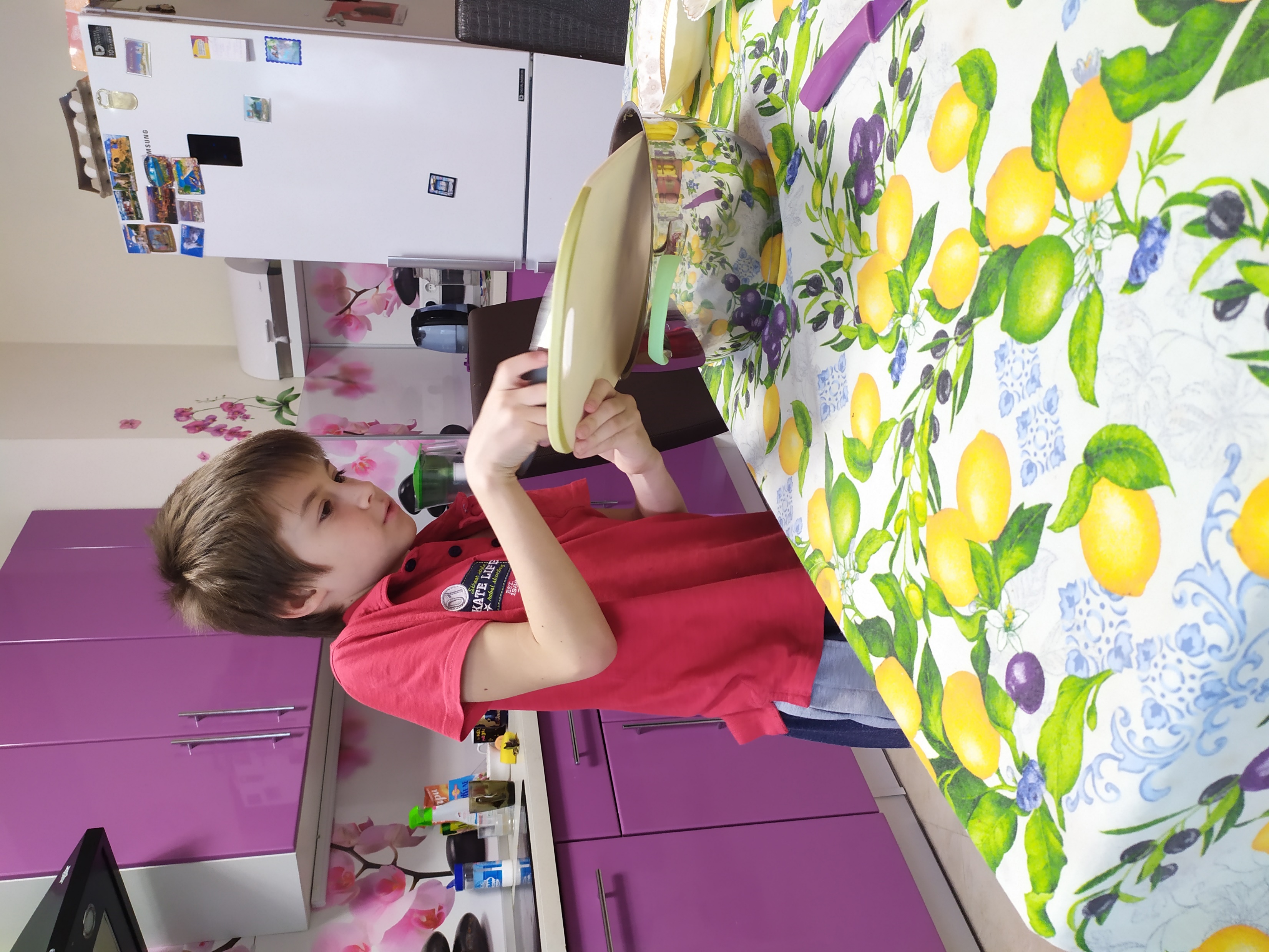 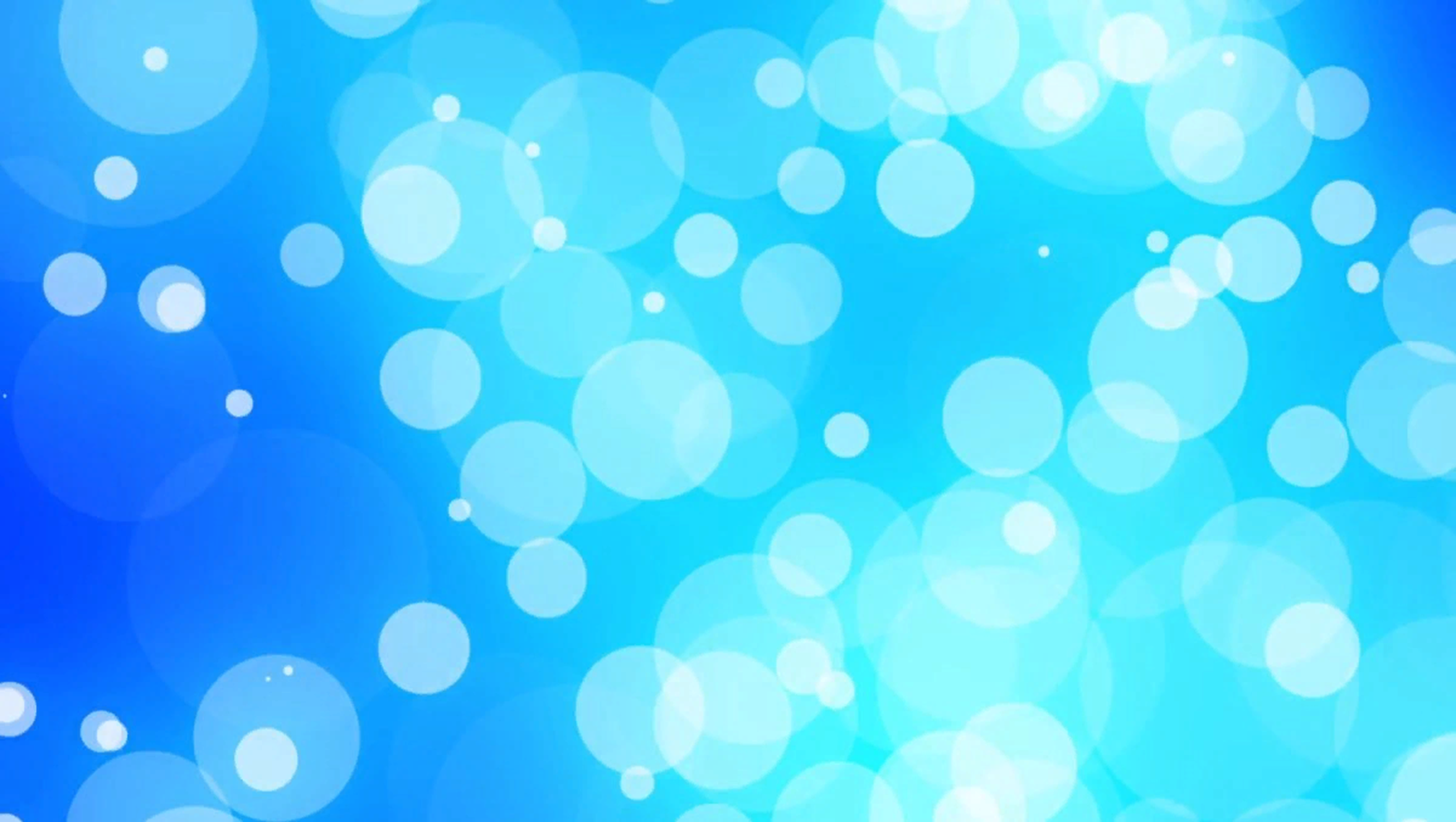 Картошка остыла,  мы стали нарезать ее:
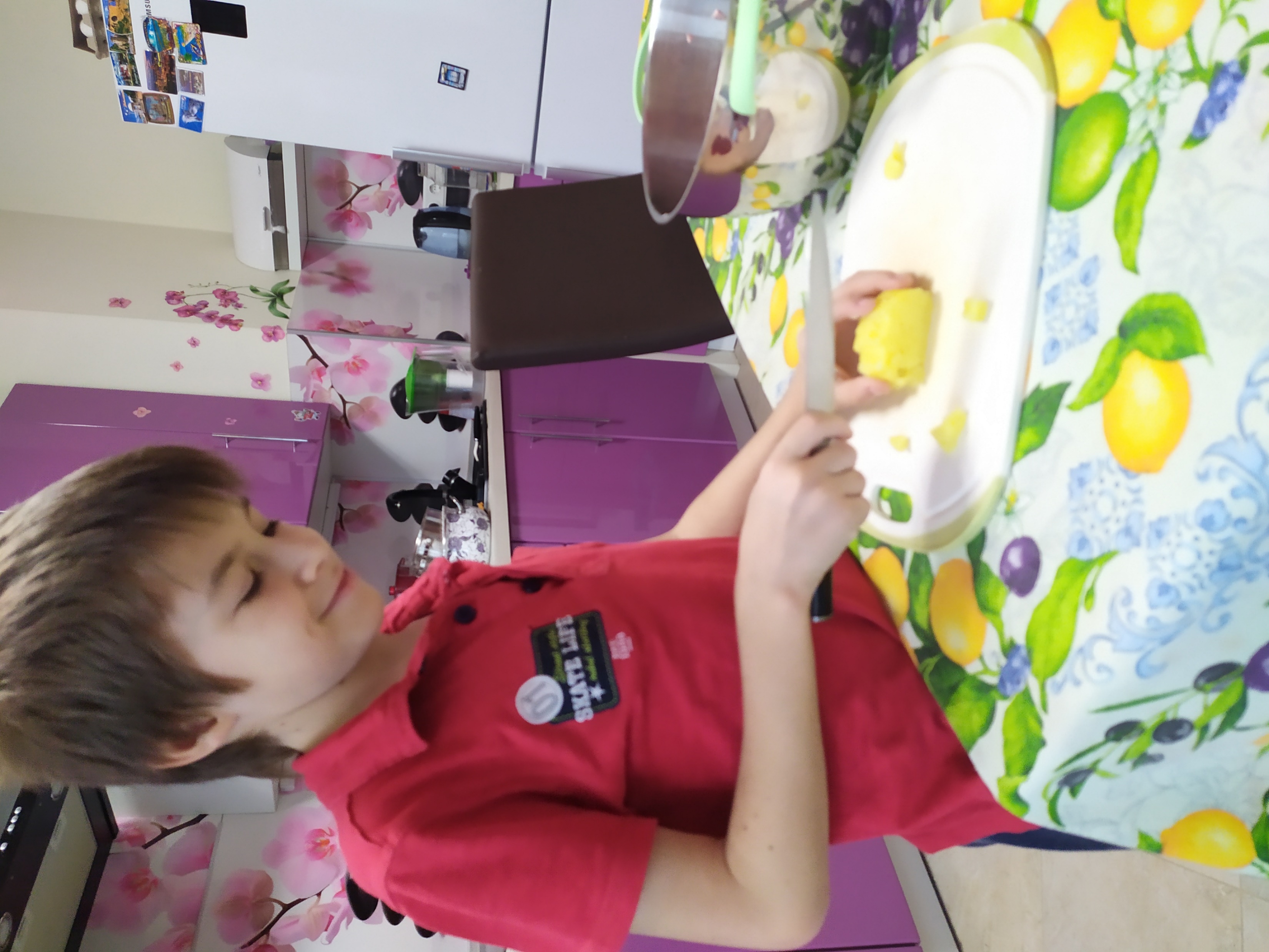 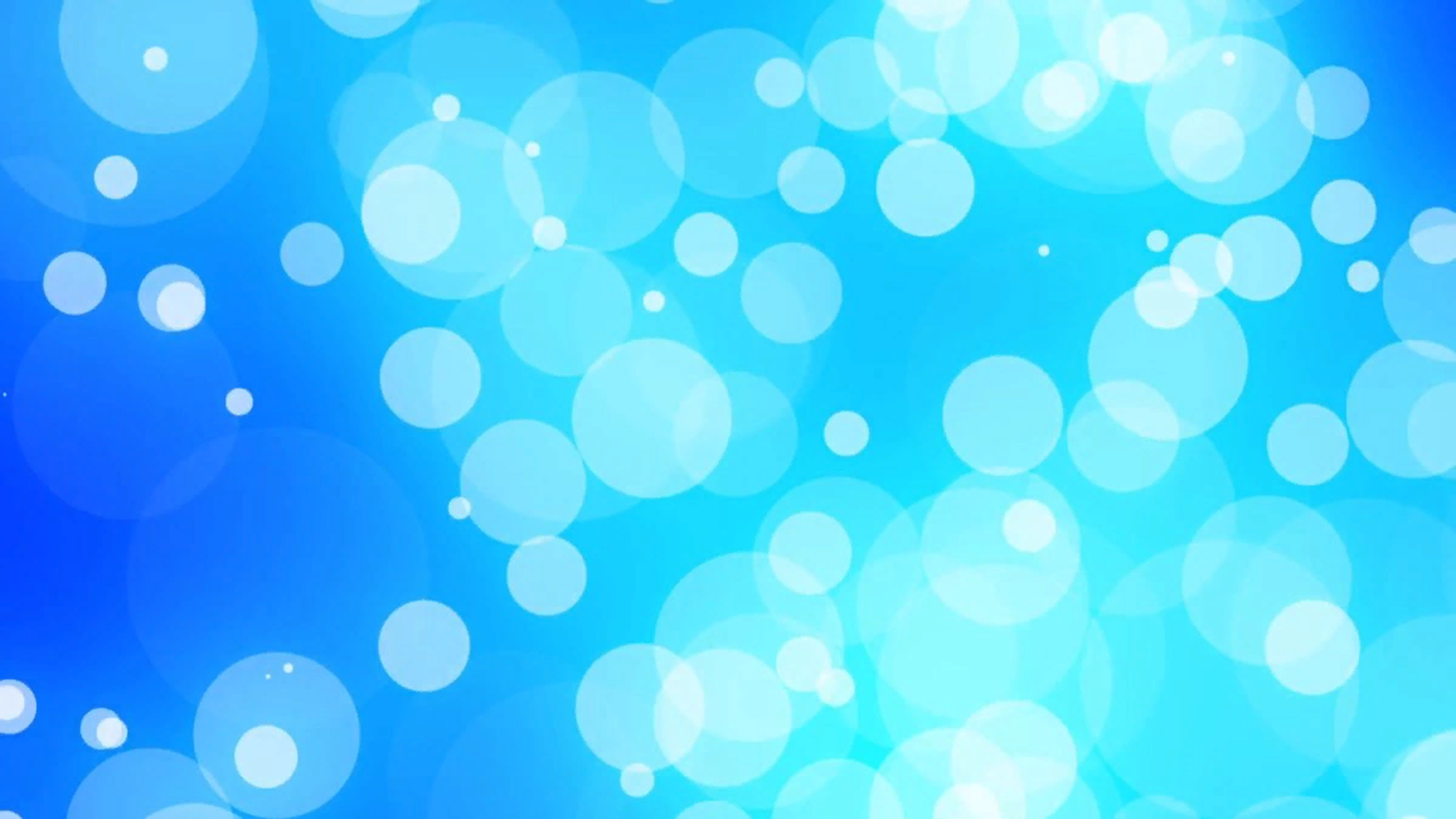 После этого мы почистили и нарезали яйца:
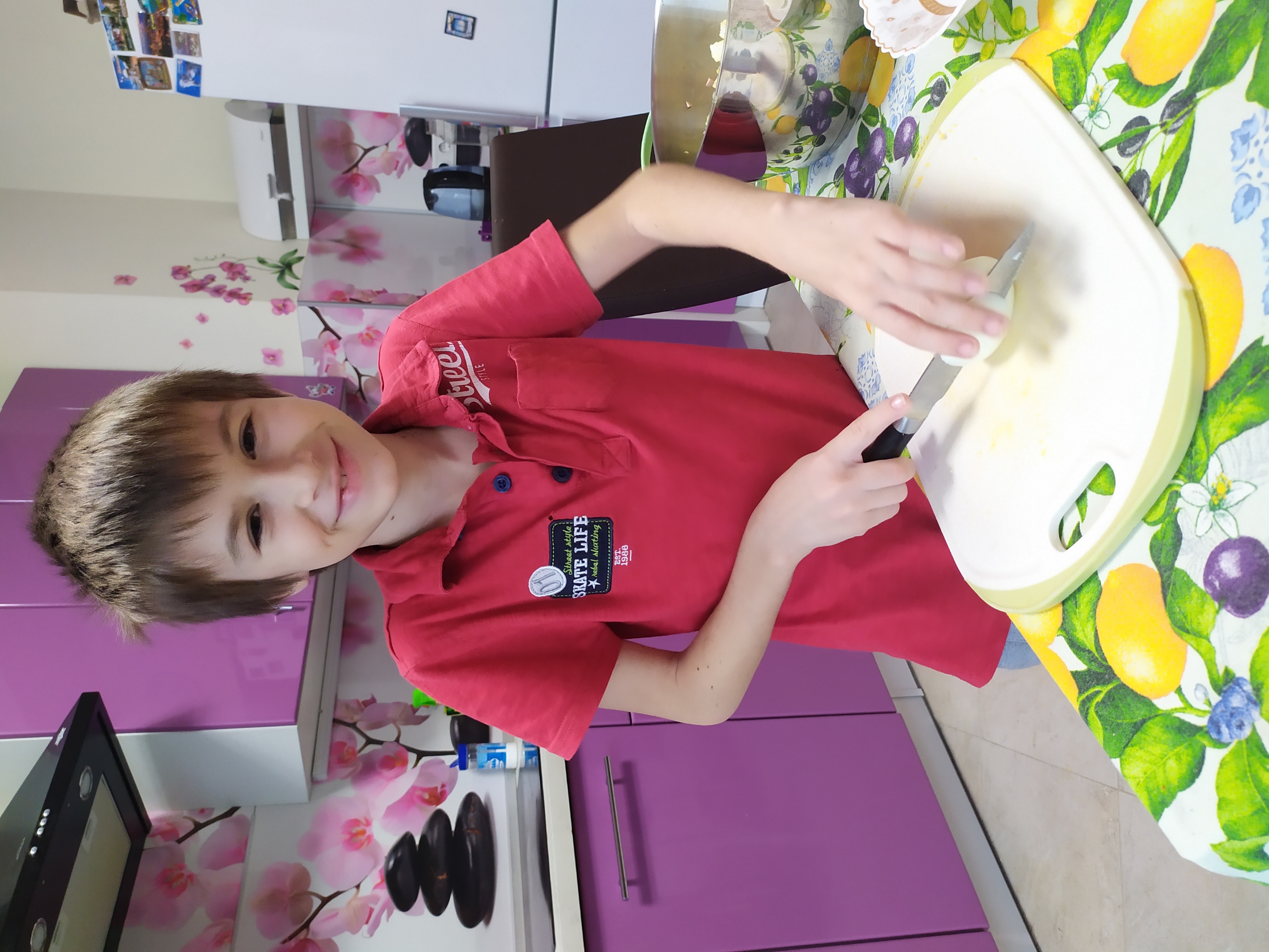 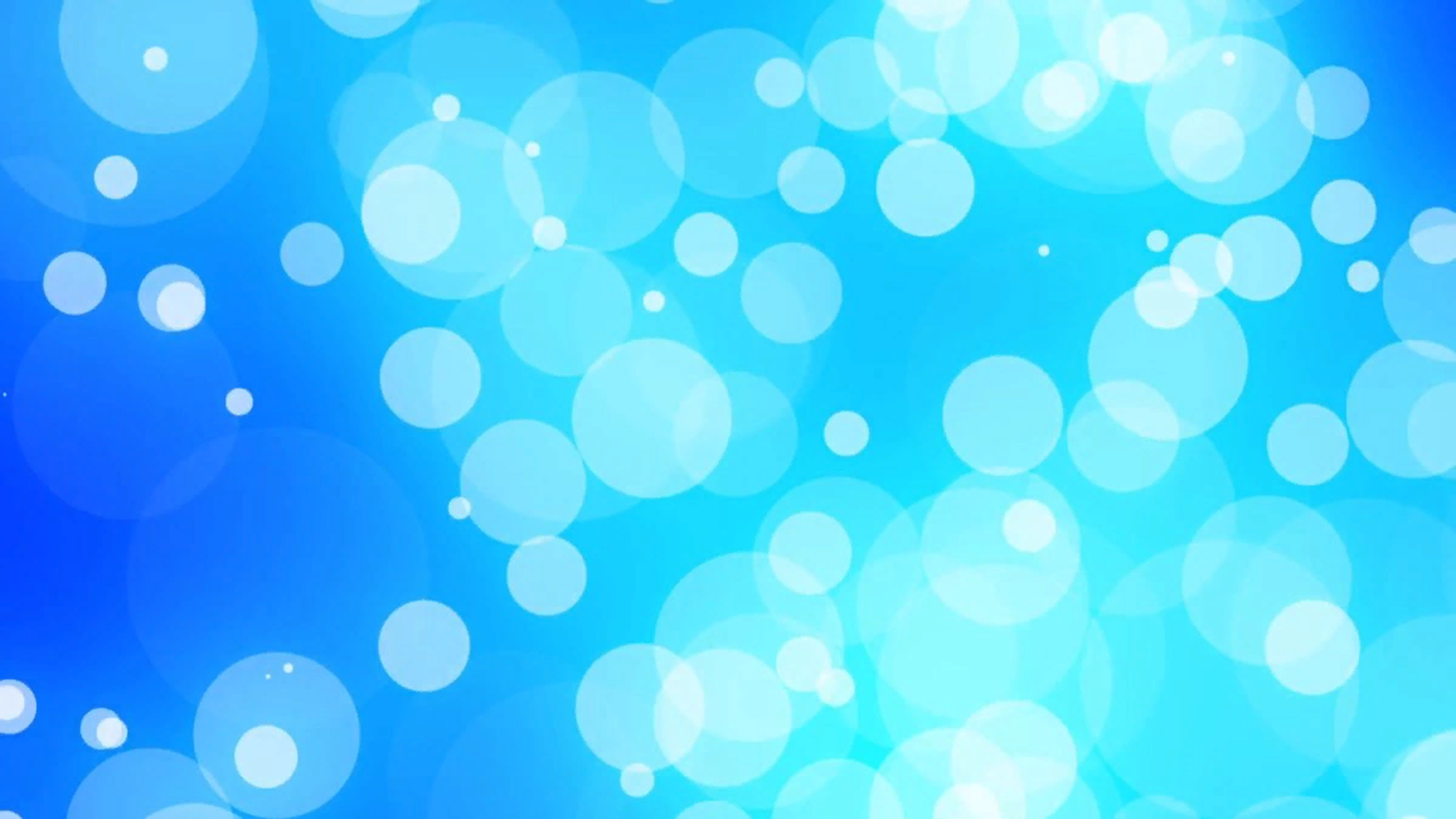 Дальше начинаем нарезать огурцы
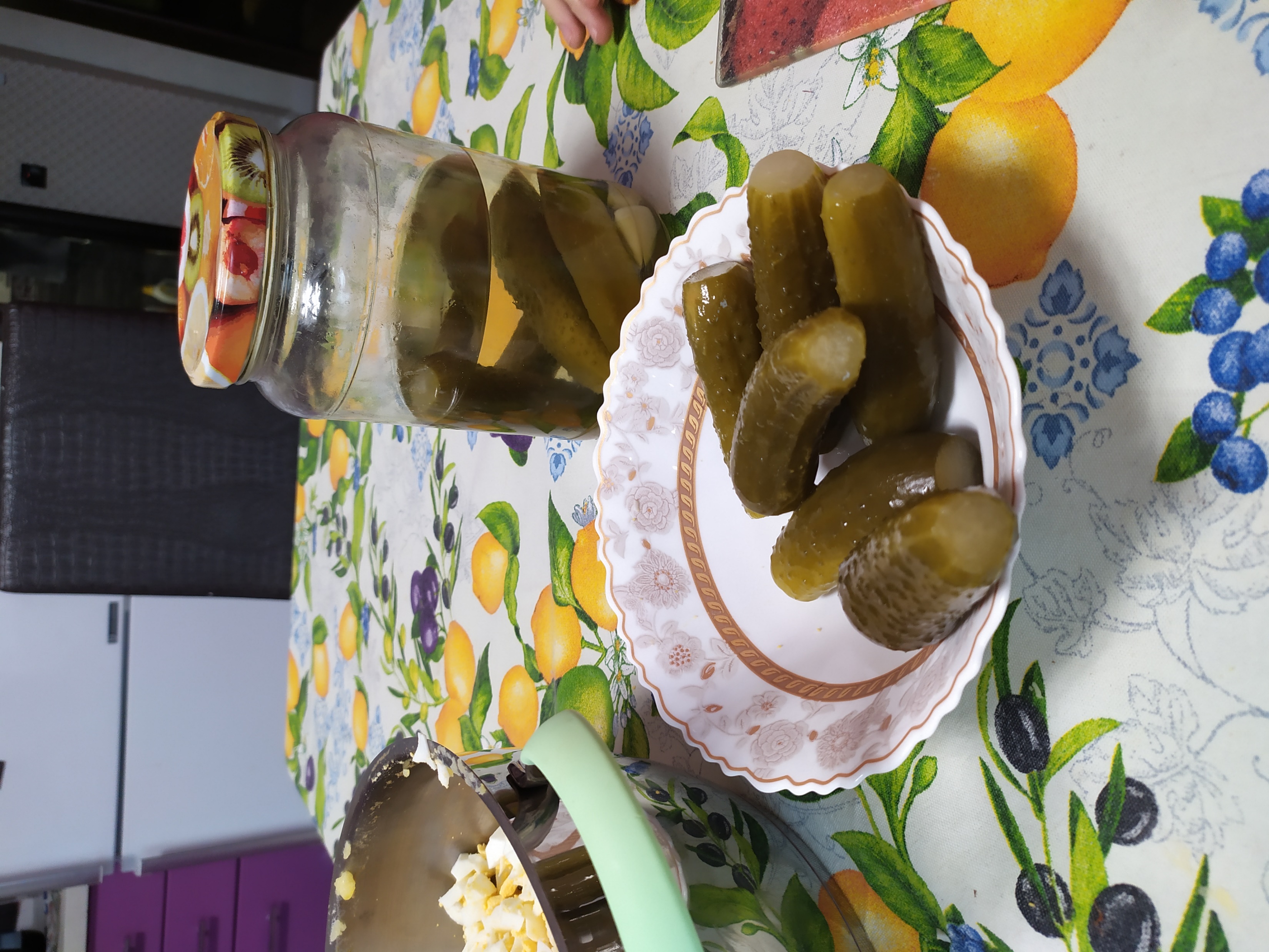 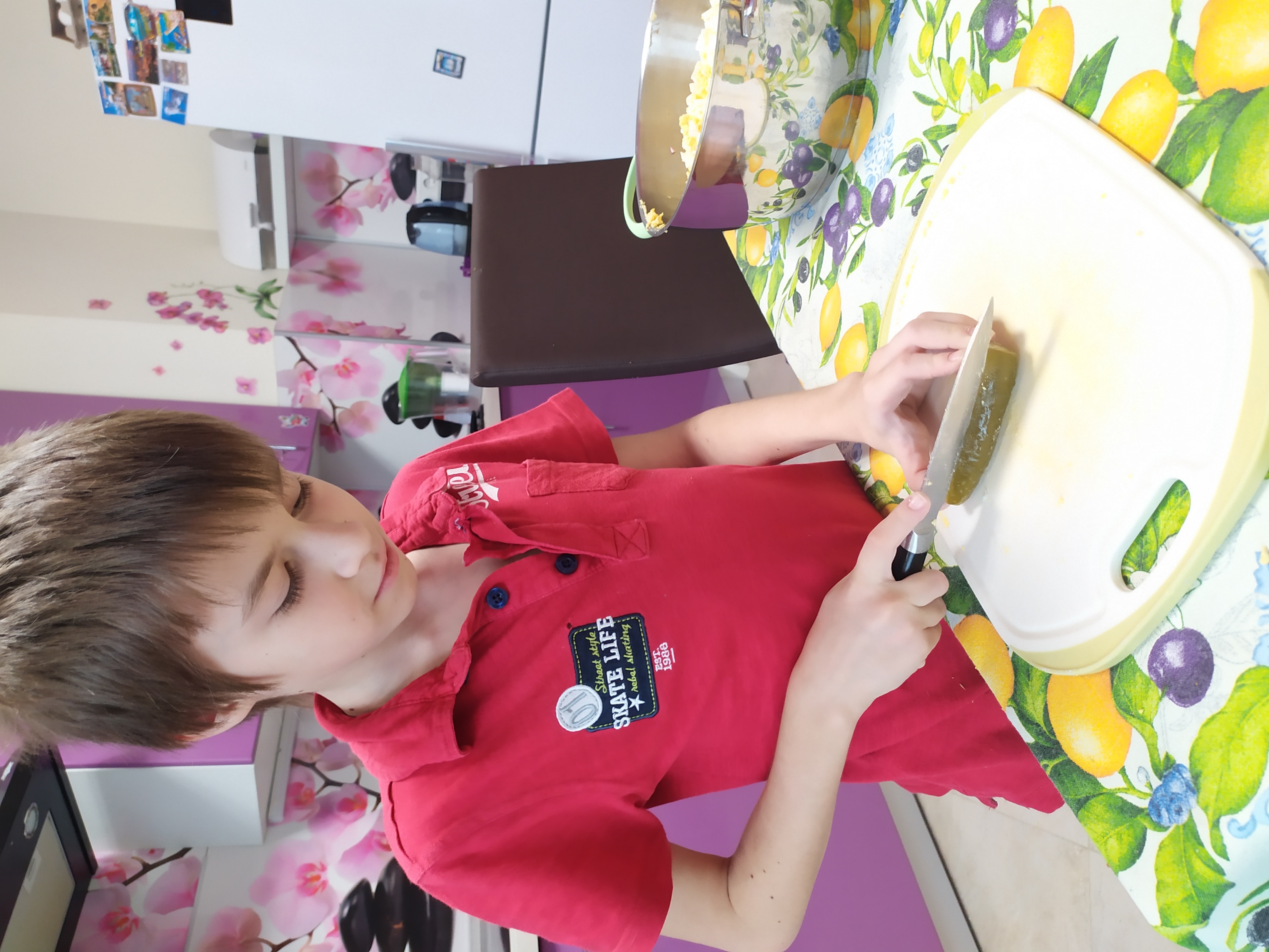 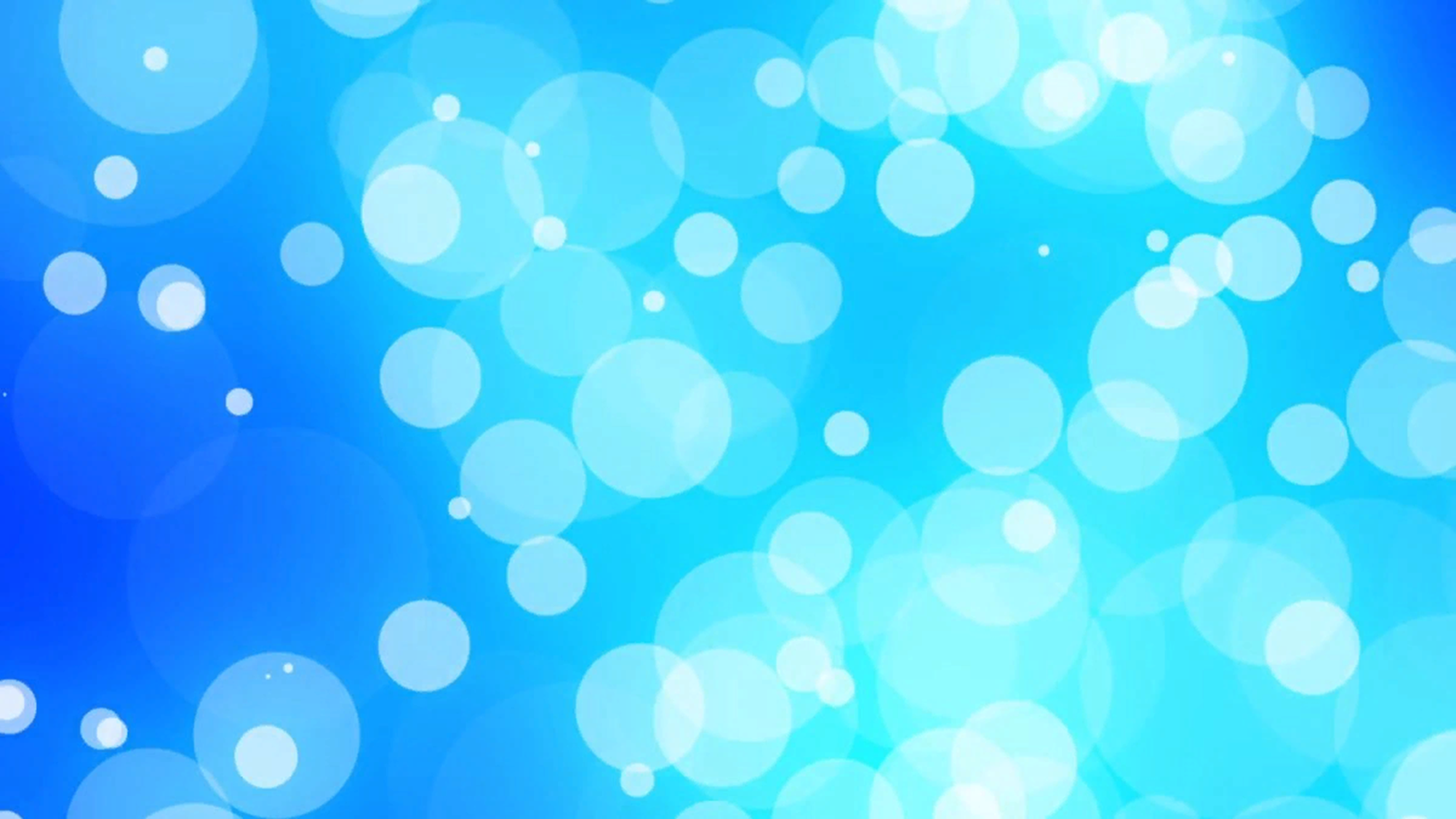 Горошек в нашей семье не любят, поэтому салат будет без него. Тщательно все перемешиваем…….
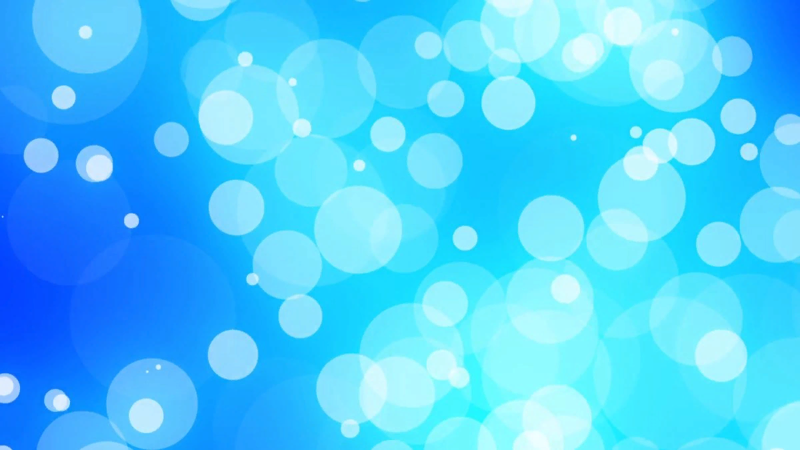 ….и ставим в холодильник до ужина. Майонезом заправим перед подачей на стол.
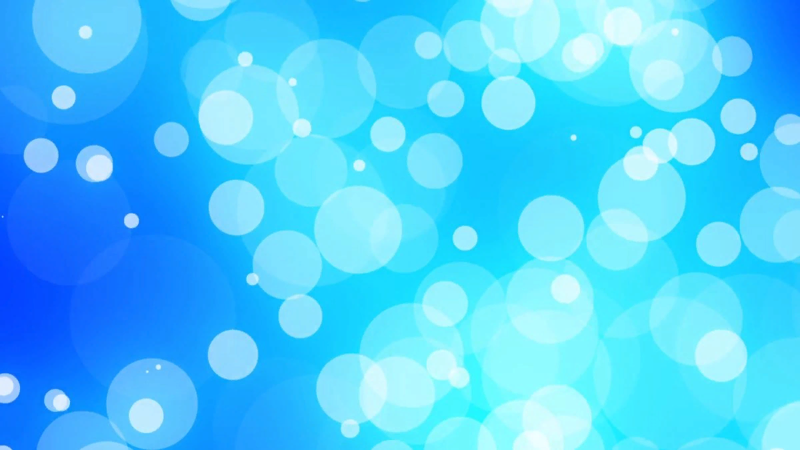 Приятного аппетита )
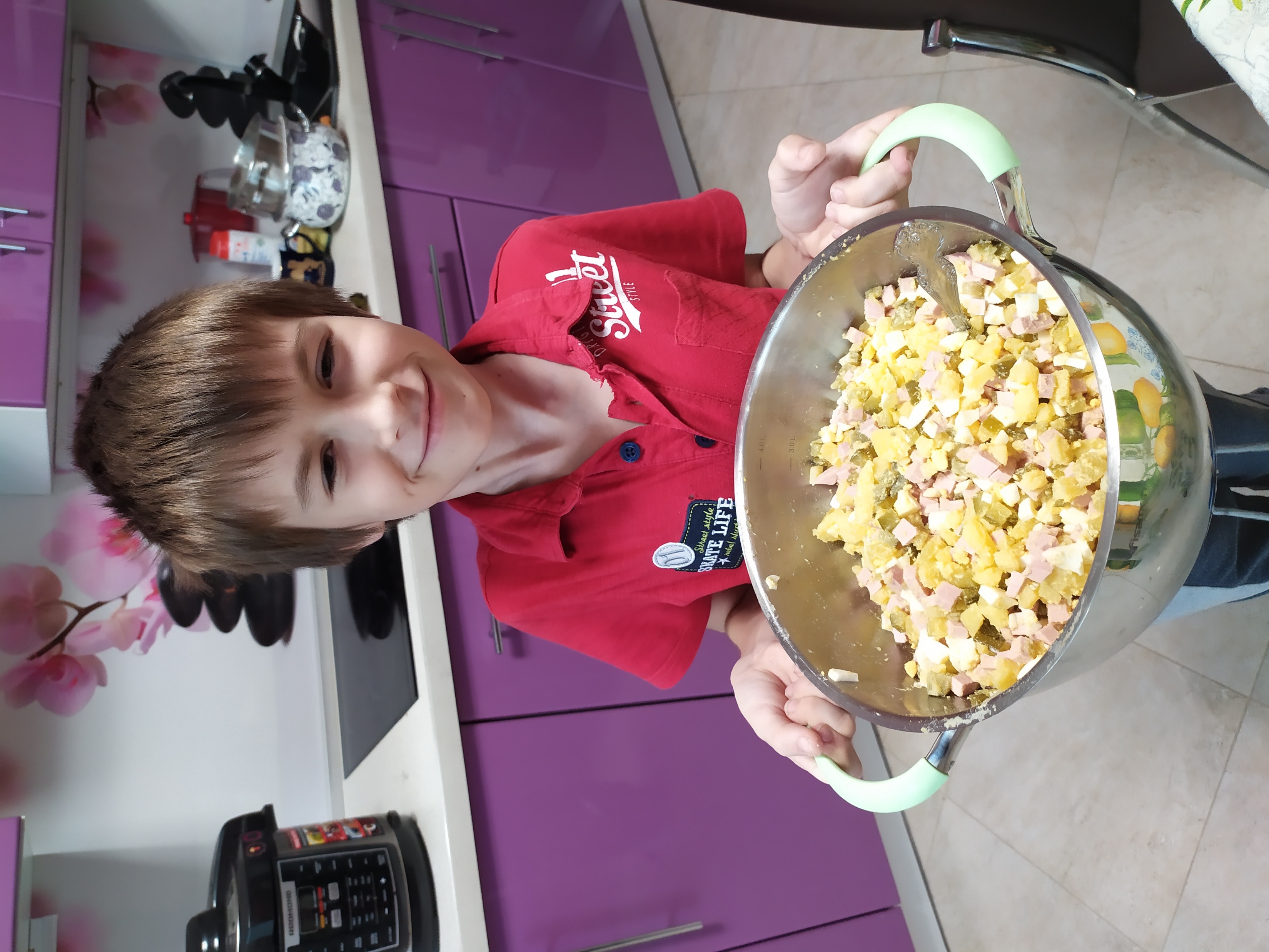 Ужин готов!!!